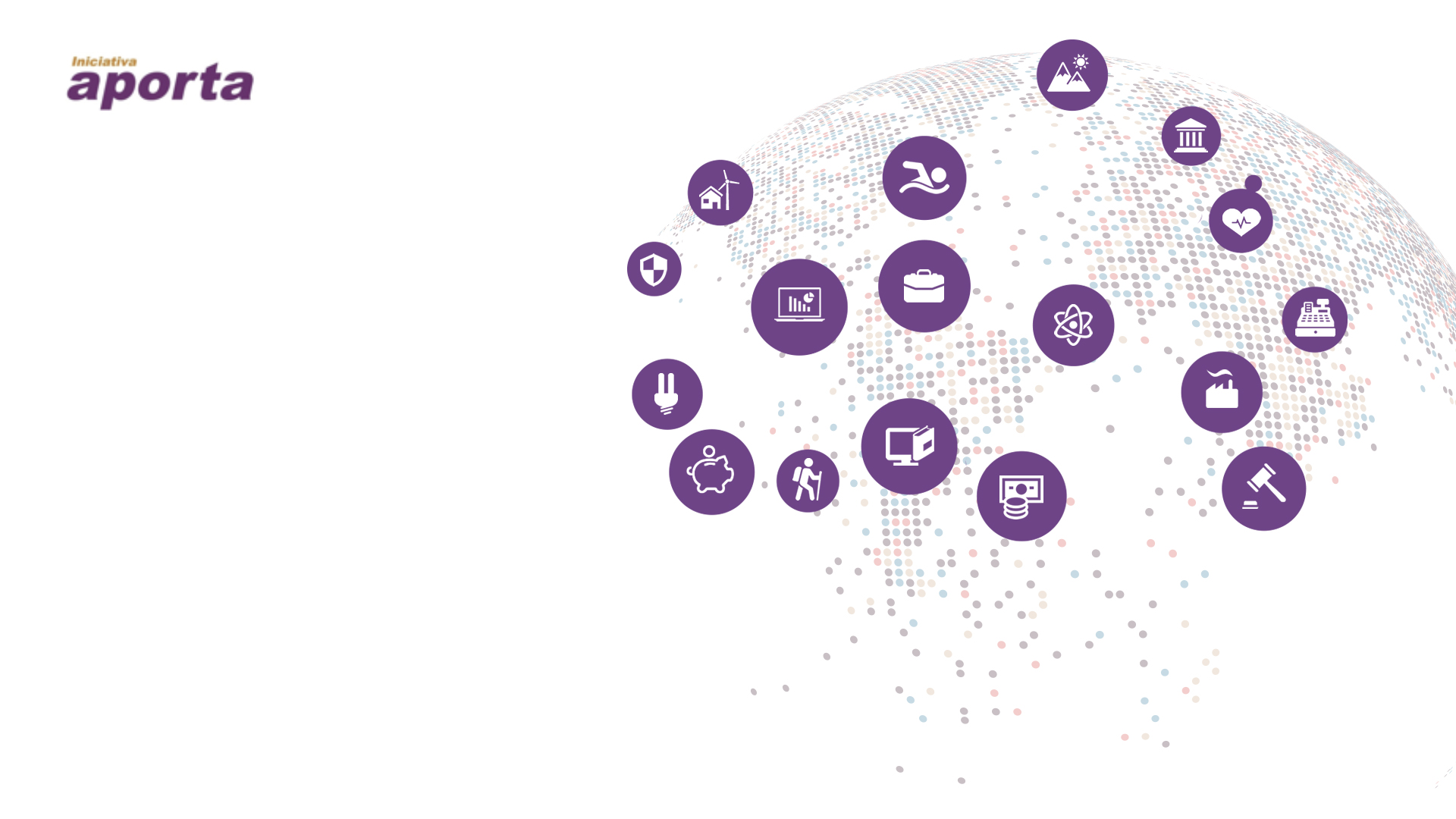 Guía para acelerar negocios basados en datos
Jose L Marin de la Iglesia
Febrero 2020
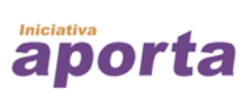 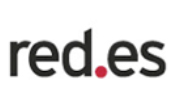 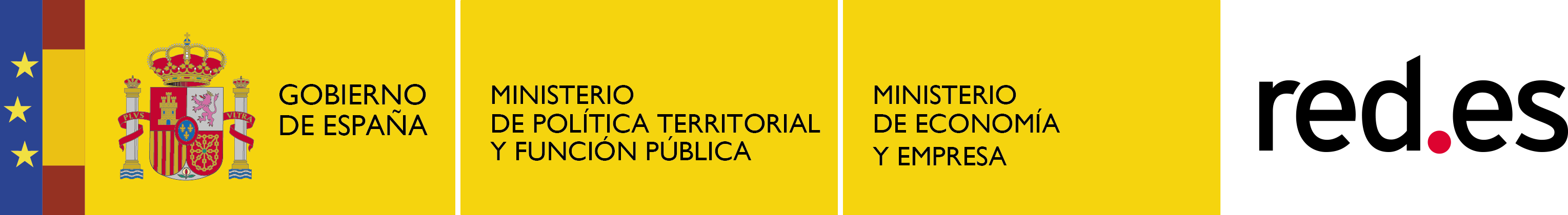 Guía para acelerar negocios basados en datos
Febrero 2020
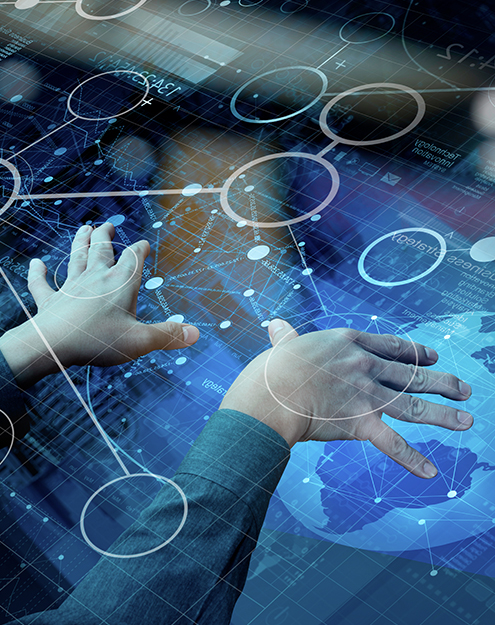 Índice
1. Recomendaciones para acelerar proyectos
 	a. Aceleradoras, incubadoras y otras opciones
	b. ¿Qué debemos tener en cuenta antes de solicitar recursos?
2. Recursos para innovaciones basadas en datos
2
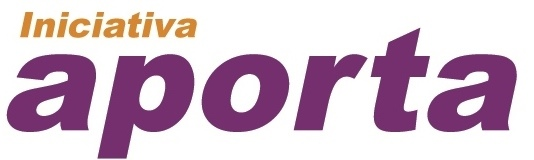 datos.gob.es
Guía para acelerar negocios basados en datos
Febrero 2020
Además del capital, para impulsar a las empresas en su etapa inicial es muy valioso contar con:

Acceso a expertos y personas influyentes en la industria
Asesoramiento 
Perspectiva sobre emprendimiento 
Validación inmediata que sirva como primer "sello de aprobación”

En el caso de los proyectos basados en datos es útil acceder a recursos como  tecnologías o formación específica en cloud computing, aprendizaje automático e inteligencia artificial, protección de datos personales, licenciamiento de software y explotación de modelos de negocio en la nube, etc.
Recomendaciones para acelerar proyectos
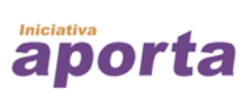 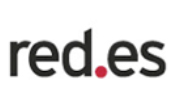 3
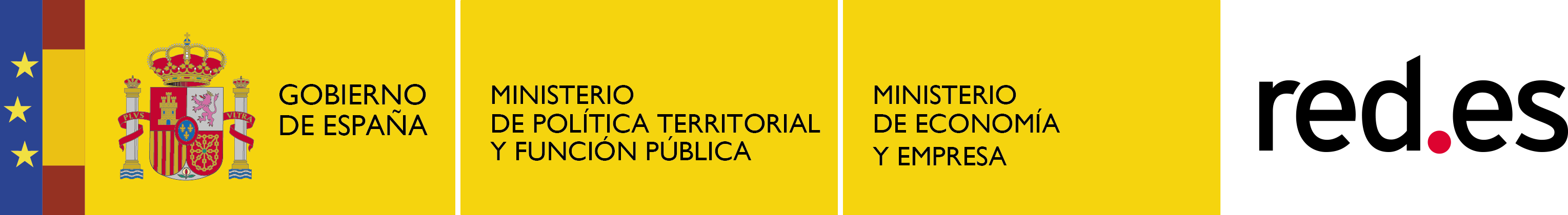 datos.gob.es
Guía para acelerar negocios basados en datos
Febrero 2020
¿Cómo seleccionar el instrumento donde tener más posibilidades de éxito? 

Aceleradoras, incubadoras y otras opciones
Recomendaciones para acelerar proyectos
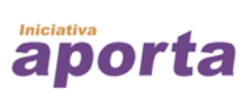 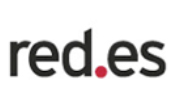 4
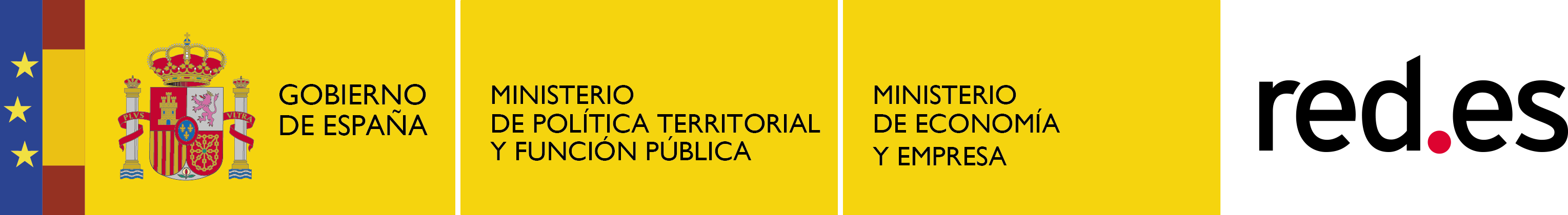 datos.gob.es
Guía para acelerar negocios basados en datos
Febrero 2020
¿Qué debemos tener en cuenta antes de solicitar recursos?

La idea de negocio
 Una idea simple suele triunfar sobre una idea compleja.
 Un mercado potencial grande hace más atractiva una idea.
 Un modelo de negocio debe ser viable con una única fuente de ingresos.
La idea puede ser única y novedosa o abordar un problema que otros hayan intentado resolver antes.  

La adopción del producto
Documentar los resultados de entrevistas con expertos en el mercado objetivo.
Siempre que sea posible ofrecer los resultados de las ventas conseguidas en un periodo de referencia.
Explicar los planes que se han diseñado para conseguir las proyecciones de ventas aportadas.
No olvidar que la escalabilidad de los equipos es un factor para garantizar que el crecimiento es viable.

El equipo de emprendedores
Conocimiento de la industria
Capacidad técnica
Eficiencia y determinación 
Diversidad
Recomendaciones para acelerar proyectos
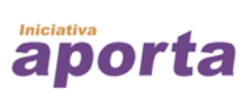 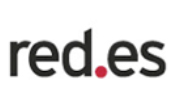 5
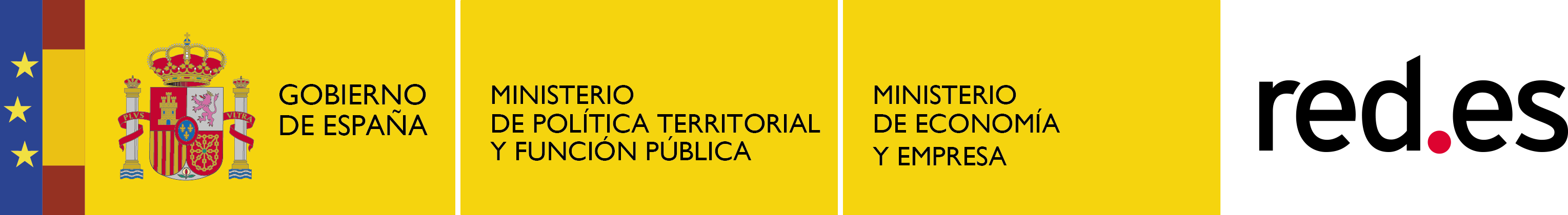 datos.gob.es
Guía para acelerar negocios basados en datos
Febrero 2020
Ejemplos de Aceleradoras e Incubadoras


Programa  de Incubación Copérnico: se trata un programa de la Comisión Europea para fomentar el uso de los datos del sistema europeo de observación de la tierra Copernicus. Forma parte del Programa de Start-ups Copérnico, junto con las iniciativas Aceleradora Copérnico, los Hackatones Copérnico y los Premios Copérnico.

Data Market Services: El objetivo principal del proyecto es transformar el Ecosistema europeo de start-ups y ayudarlo a superar las barreras de las PYME y de las nuevas empresas basadas en datos aportando habilidades y oportunidades empresariales.
European Data Incubator (EDI): El objetivo de EDI es facilitar la adopción de herramientas de Big Data al tiempo que mejora las habilidades técnicas y comerciales de las nuevas empresas / PYME seleccionadas. El objetivo final es dar lugar a una incubación empresarial sostenible en torno al Big Data.

EIC Accelerator (SME Instrument): El EIC Accelerator (anteriormente llamado Instrumento PYME) apoya a innovadores, emprendedores y pequeñas empresas de primer nivel con oportunidades de financiación y servicios de aceleración. El principal objetivo del EIC Accelerator son las innovaciones que crean nuevos mercados y generan empleos, crecimiento y mejores niveles de vida.
Recursos para innovaciones basadas en datos
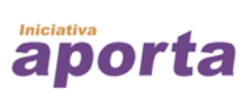 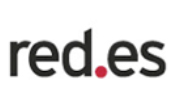 6
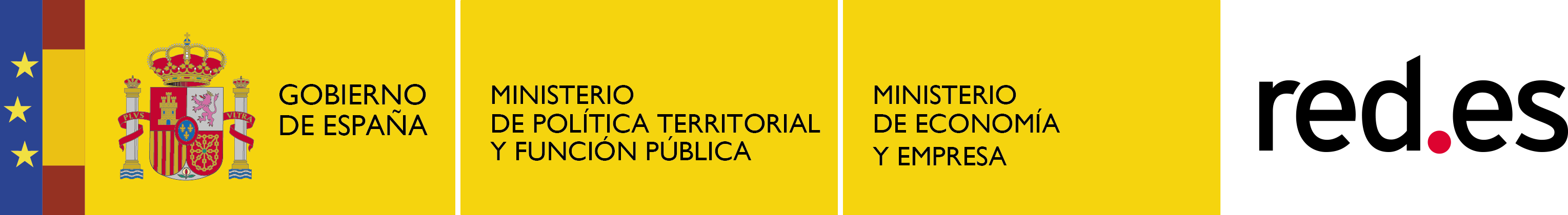 datos.gob.es
Guía para acelerar negocios basados en datos
Febrero 2020
Aceleradoras e Incubadoras


Correos Lab: CorreosLabs es un espacio de trabajo multidisciplinar completamente equipado que se ha concebido para fomentar la creatividad. Se trata de un laboratorio en el que experimentar y desarrollar proyectos sorprendentes e innovadores. 


Thomson Reuters Labs: Thomson Reuters es uno de los proveedores de respuestas más confiables del mundo, ayudando a profesionales a tomar decisiones confiables y administrar mejor sus negocios.
SAP Startup Accelerator: SAP Startup Accelerator es un programa de co-innovación accesible a nivel mundial para start-ups B2B que están innovando en torno a la cadena de suministro digital, el proceso de manufactura, activos digitales e Industria 4.0. Actualmente tiene sedes en Berlín y Silicon Valley.
Recursos para innovaciones basadas en datos
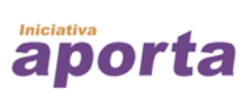 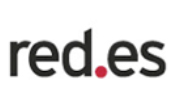 7
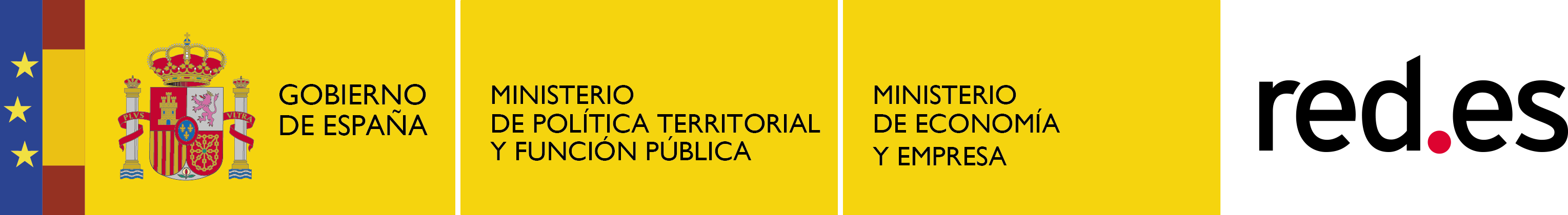 datos.gob.es
Guía para acelerar negocios basados en datos
Febrero 2020
Líneas de subvenciones públicas para financiar proyectos
EIT Digital y resto de KICs: Aunque con una mayor concentración en la Comunidad de Innovación Digital (EIT Digital), es posible encontrar proyectos basados en datos en todas las comunidades temáticas, las cuales cuentan con programas de aceleración e incubación específicos. 

Convocatorias H2020: Aunque el programa está en su fase final aún existen algunas convocatorias abiertas o previstas en las líneas de convocatorias sobre big data, analítica de datos y datos abiertos.
Convocatorias CEF Telecom: Varias líneas de convocatorias son relevantes para proyectos basados en datos y existe una que es completamente específica: Public Open Data.

Eurostars – EUREKA: Con su enfoque bottom-up (de abajo-arriba), Eurostars apoya el desarrollo de productos, procesos y servicios innovadores de pequeñas y medianas empresas rápidamente comercializables que ayudan a mejorar la vida cotidiana de las personas en todo el mundo.
Recursos para innovaciones basadas en datos
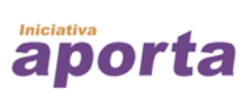 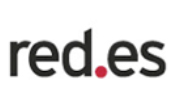 8
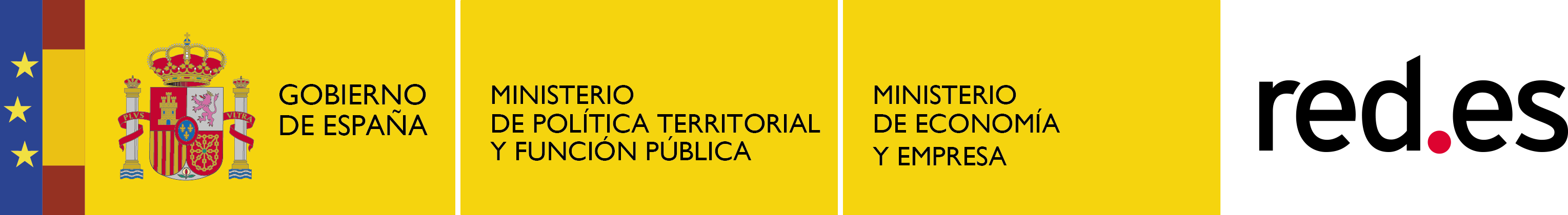 datos.gob.es
Guía para acelerar negocios basados en datos
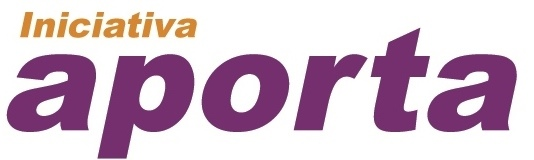 Febrero 2020